Webcam-based attention tracking
Christoph Lofi, Yue Zhao, 
Wing Nguyen, Claudia Hauff
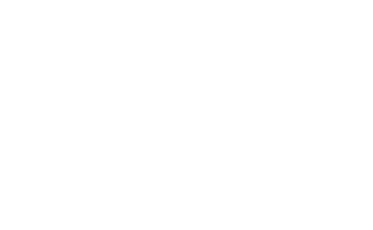 [Speaker Notes: Wing Nguyen is the project programmer, the remaining members are researchers.]
THE PROPOSAL
[Speaker Notes: The proposal as accepted by CEL.]
“... explore the design and development of a scalable, privacy-aware technology that automatically tracks learners’ attention states … in … xMOOCs … once inattention is detected, the learner is alerted”
[Speaker Notes: Main goal as stated in the proposal.]
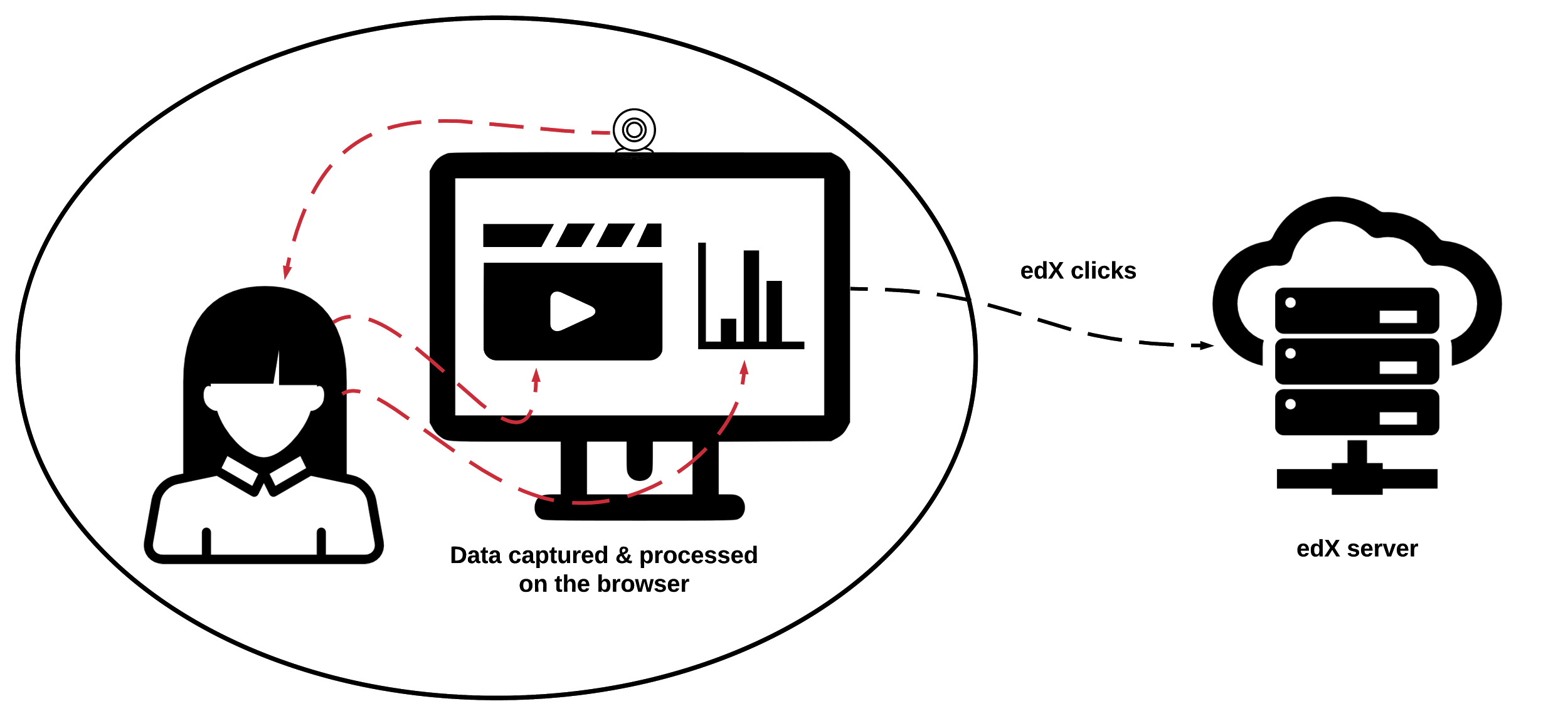 RQ1
Is browser-based eye tracking sufficiently accurate to enable tracking and detection of attention states in real-time?
RQ2
What signals are most suitable to communicate the observed attention drops to the learner (e.g. audio signals, visual signals, multi-modal)?
RQ3
Does the deployment of a real-time attention tracker positively impact MOOC learners’ engagement and performance?
3 Research Questions
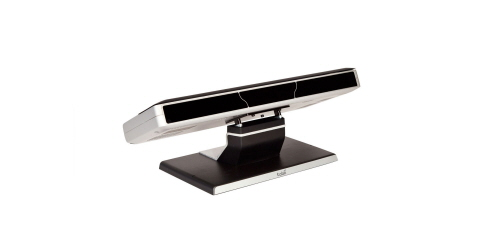 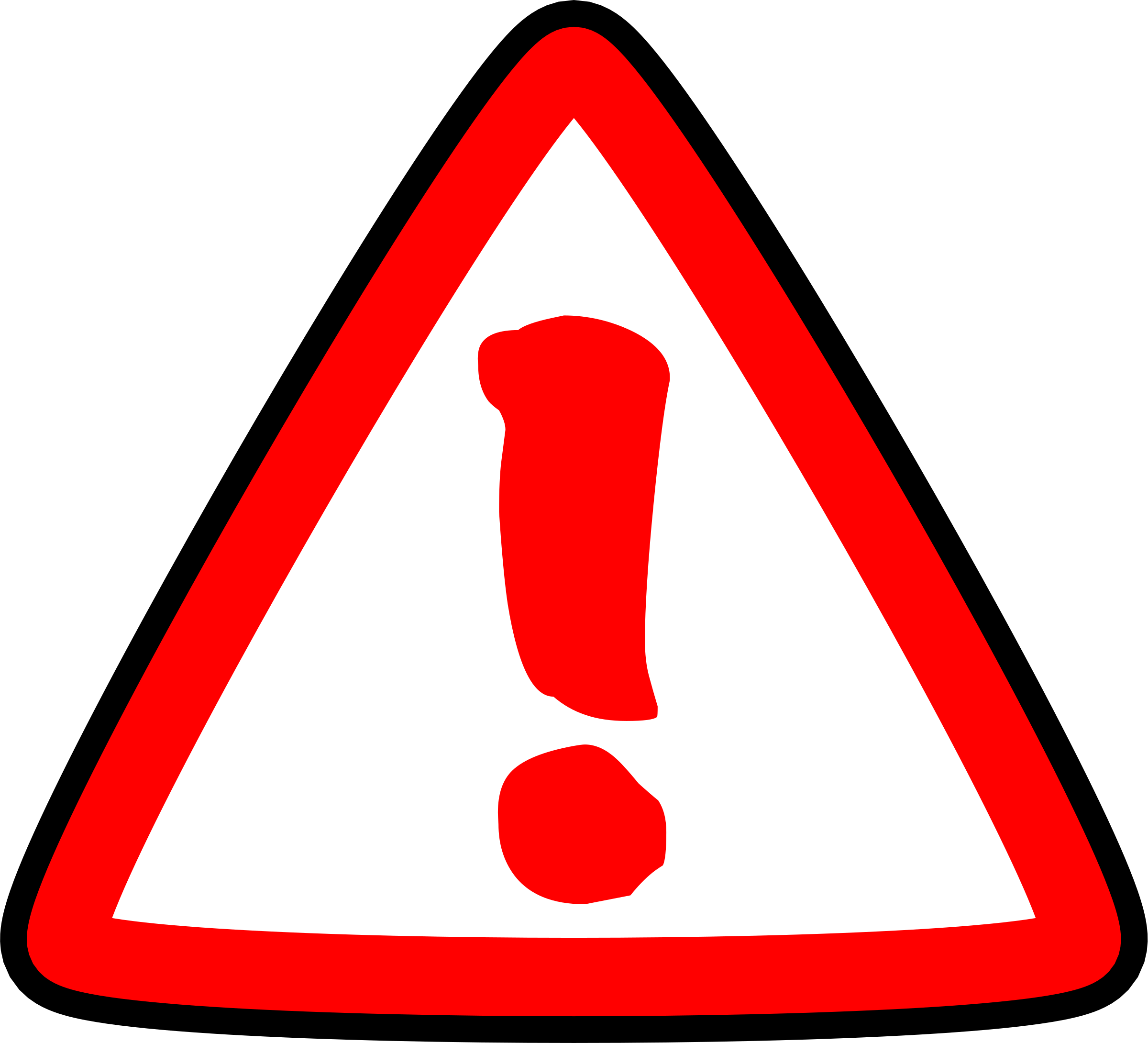 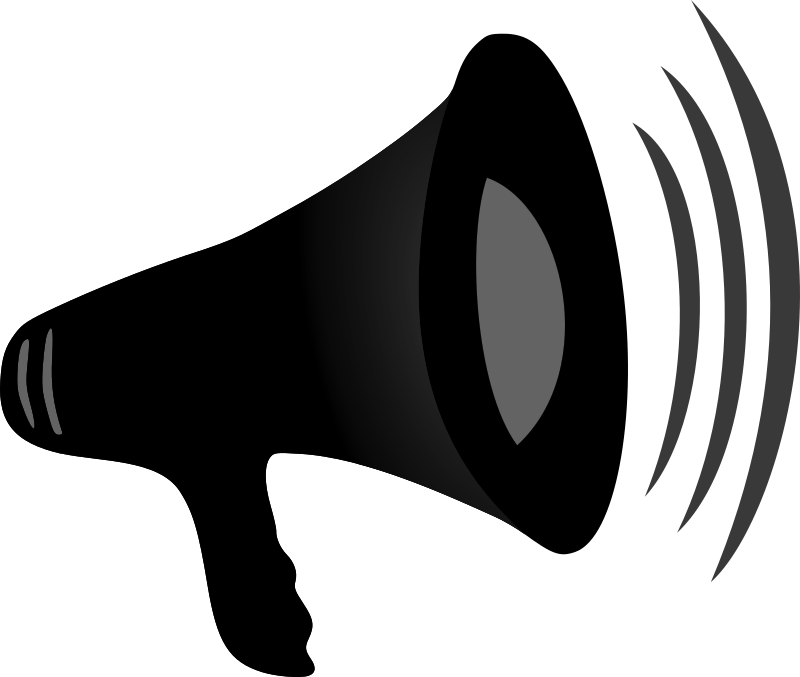 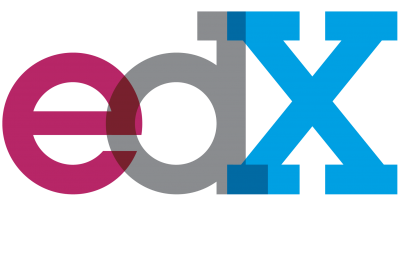 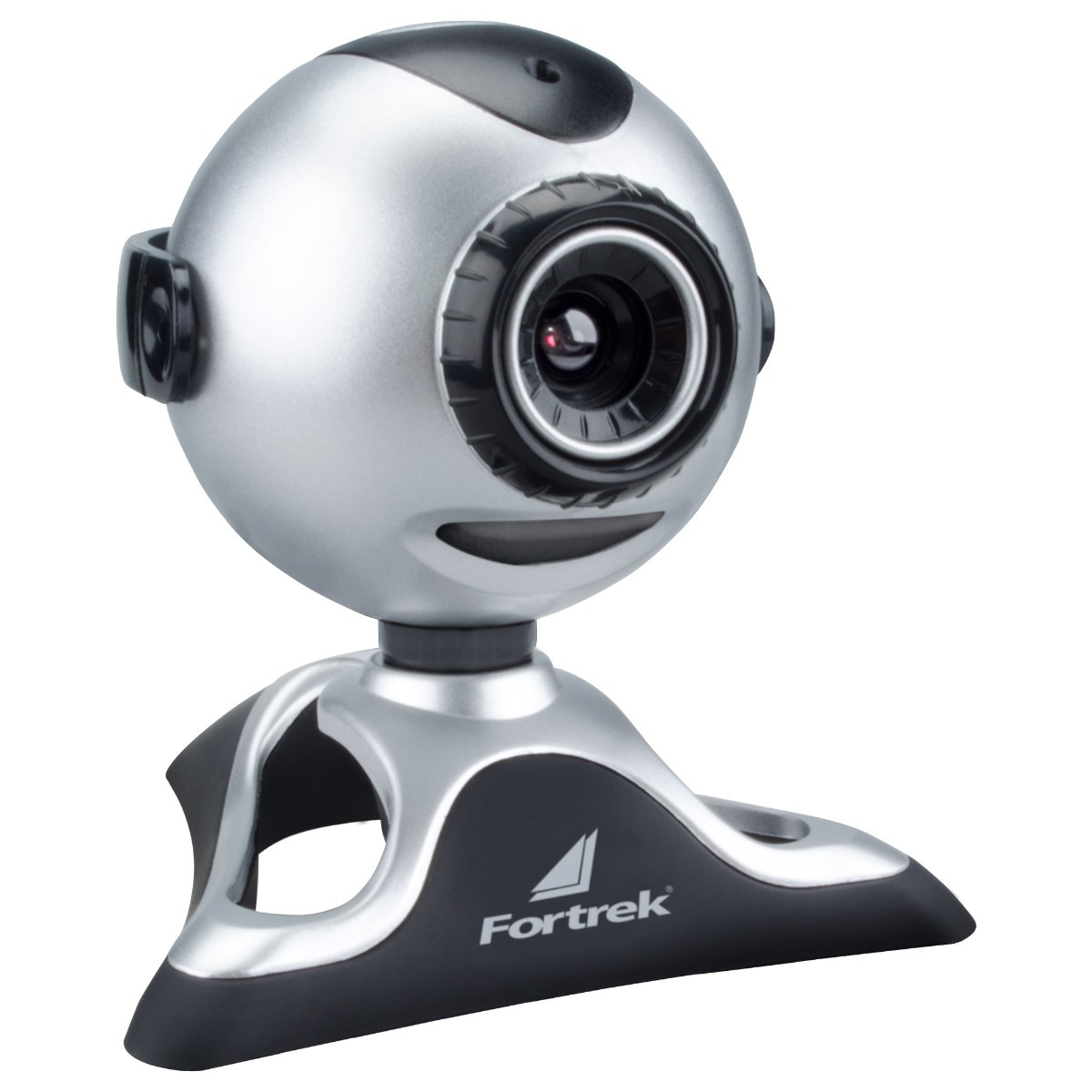 [Speaker Notes: Hig-quality eyetracking vs. Web-cam based eyetracking.]
OUR WORK(so far)
RQ1
Is browser-based eye tracking sufficiently accurate to enable the tracking and detection of attention states in real-time?
RQ2
What signals are most suitable to communicate the observed attention drops to the learner (e.g. audio signals, visual signals, multi-modal)?
RQ3
Does the deployment of a real-time attention tracker positively impact MOOC learners’ engagement and performance?
3 Research Questions
80%
40%
0%
[Speaker Notes: Progress so far.]
Mind-wandering and attention lapses have been studied for a long time in the traditional classroom.
In video-heavy MOOCs mind-wandering may be even more severe due to constant temptations (emailing, chatting, etc.)
Previous research (not in a video-watching scenario though) has shown  eye movements and gaze patterns to be predictive of mind-wandering.
Our argument chain
   & 
study (submitted to ECTEL)
How well does a Webcam-based setup fare in the detection of eye movements and gaze features that are predictive of mind-wandering?

(we left out the real-time part for now)
Previous work has made use of expensive and specialized eye tracking hardware.
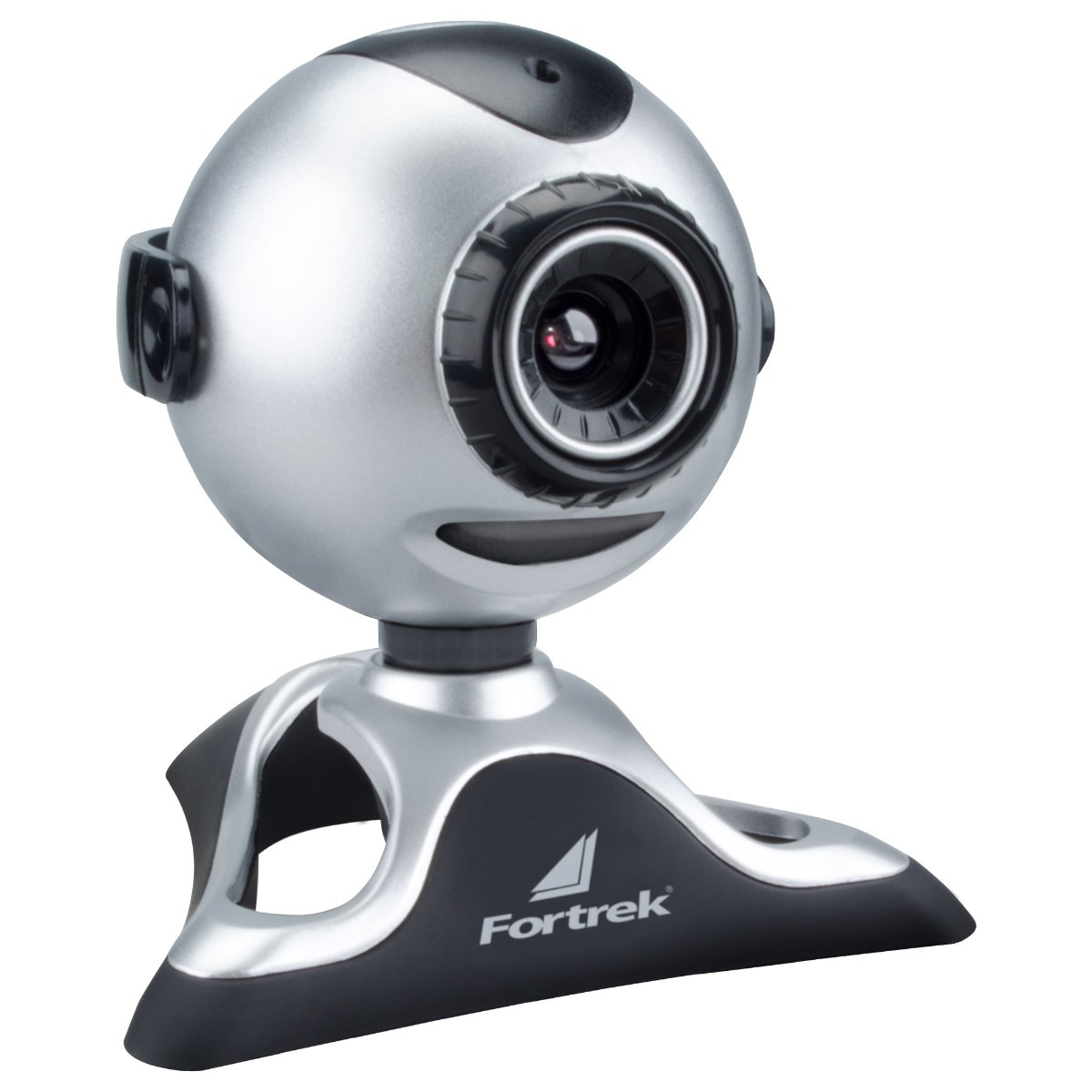 Study:

13 participants
2 MOOC videos (7-8 minutes each)
Periodic self-reports of mind-wandering
→ ground truth

Webcam and Tobii data were logged
& features extracted→ Supervised machine learning
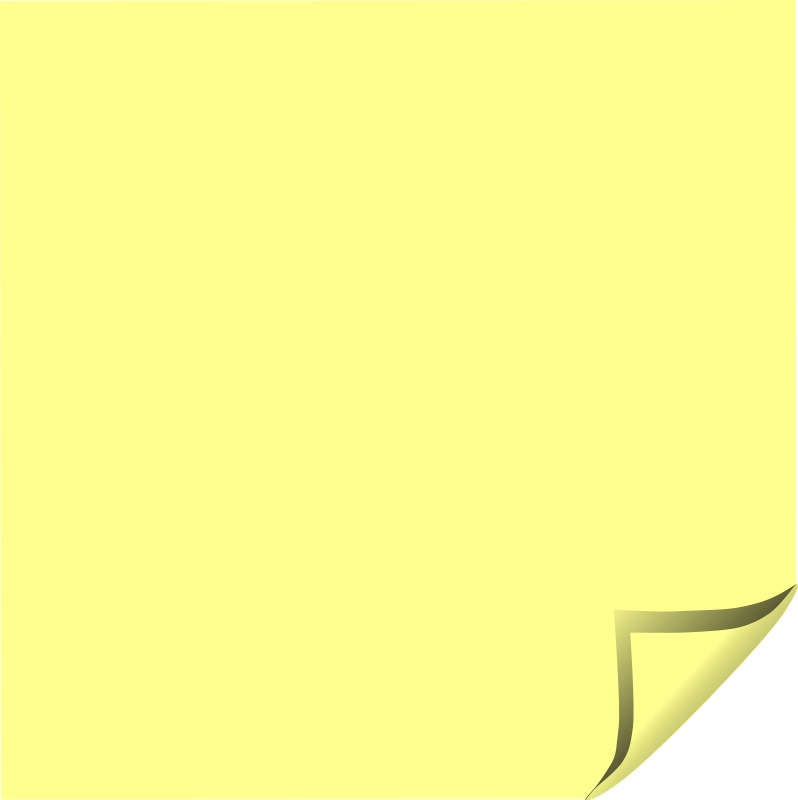 Were you distracted in the last 30s?
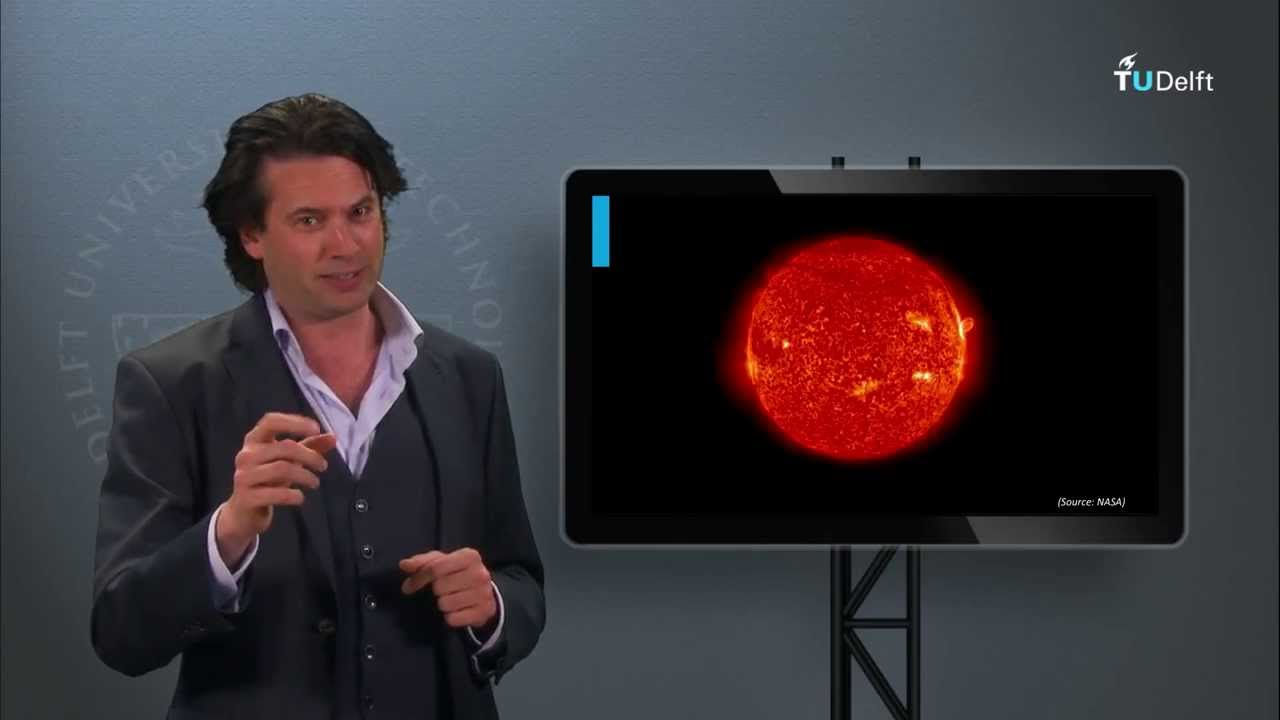 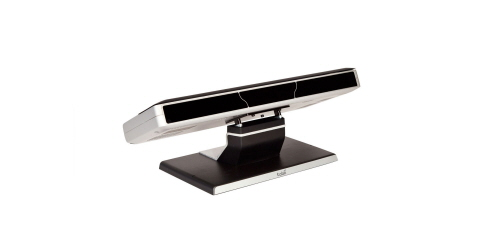 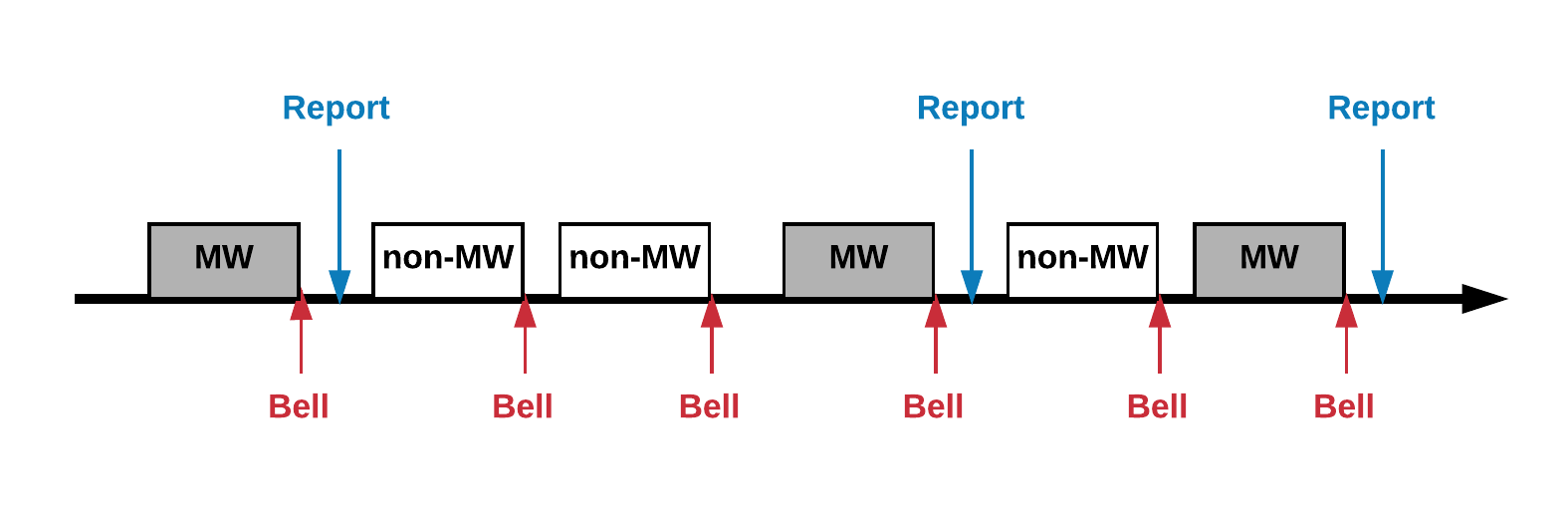 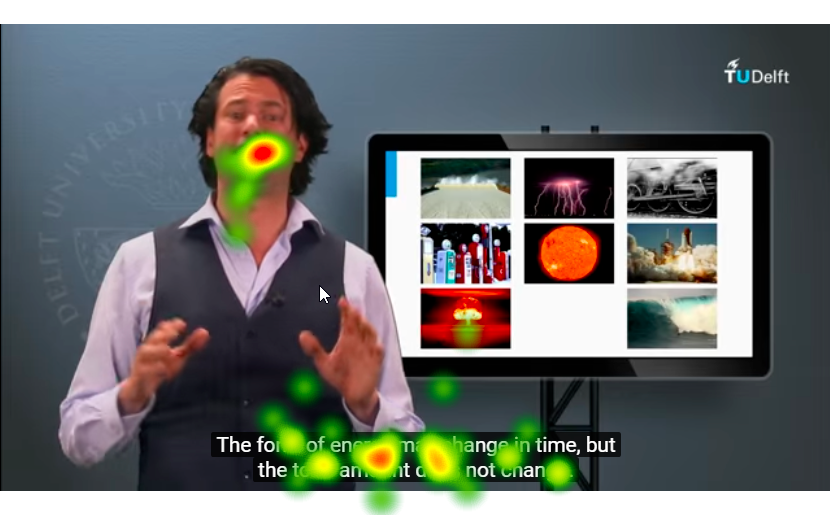 Reported mind-wandering.
Gaze heatmaps of two participants over a 30s interval.
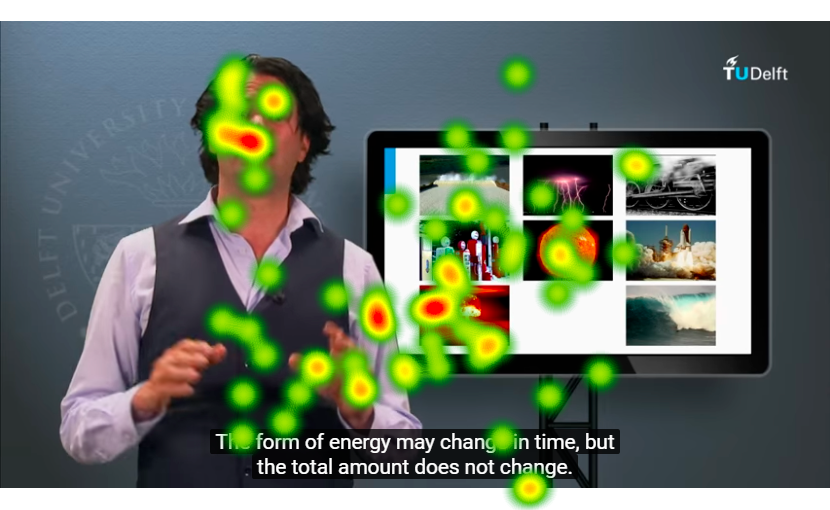 No mind-wandering.
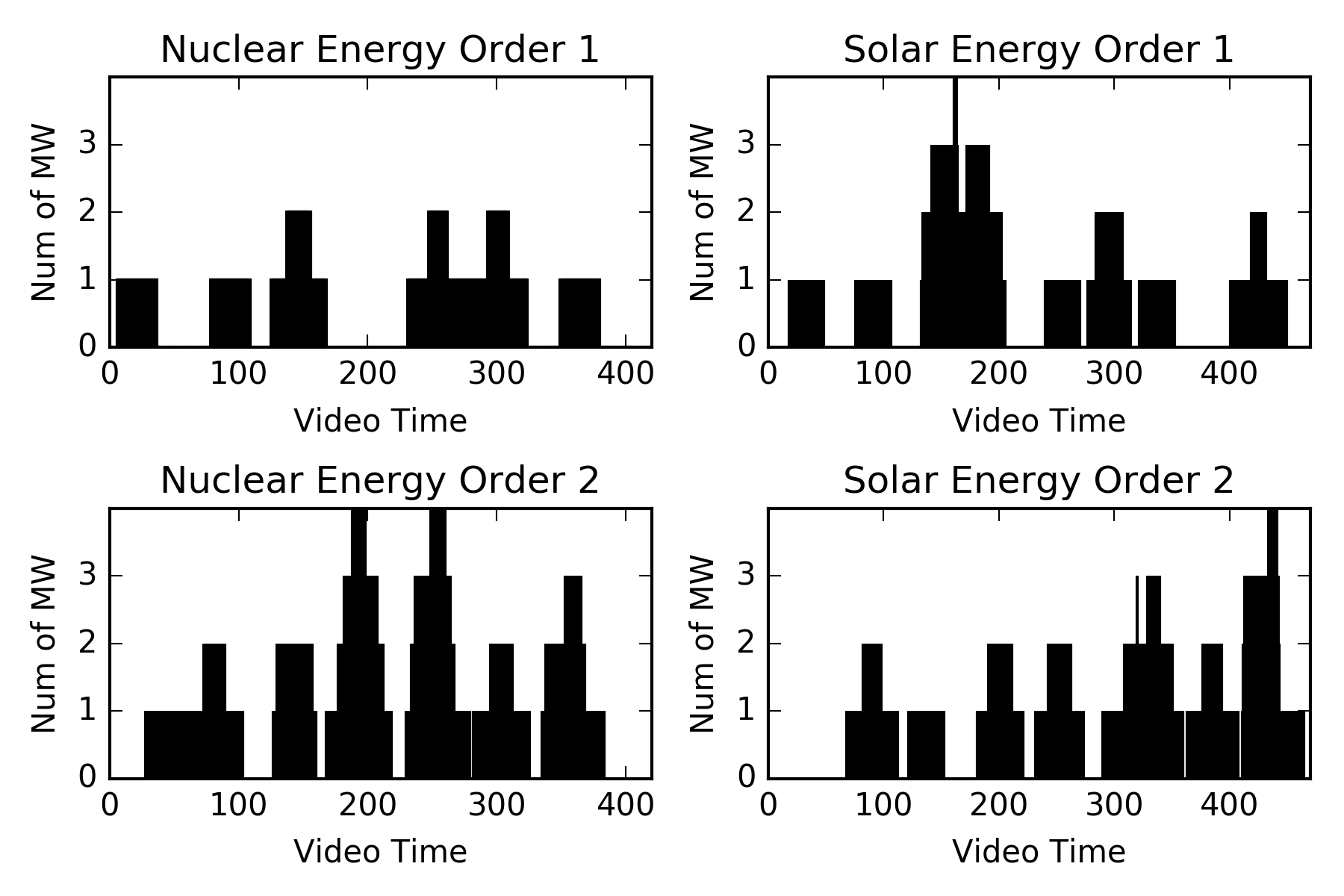 Exploratory analysis

Mind-wandering is frequent (rate of 29%), even in short videos

Participants grow tired, mind-wandering increases in the second video
Detection results

Leave-one-out cross validation

Detectability of mind-wandering is highly user-dependent

Webcam-based data works slightly better for our purposes than the Tobii data(we don’t yet know why)
F1 measure
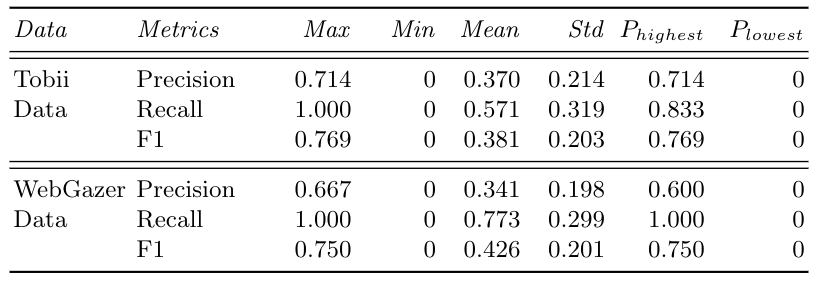 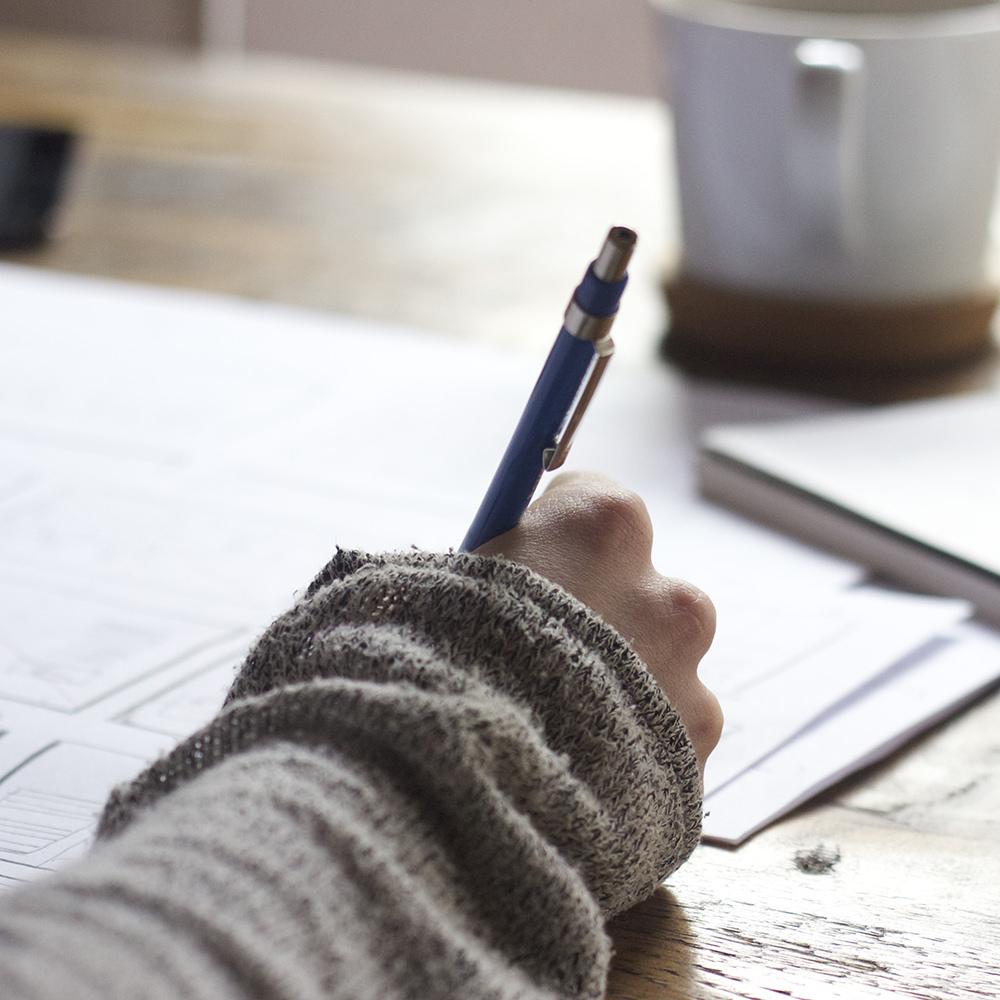 Open issues
Our study required a calibration step - how do we get around this in a real MOOC setting?
Our trained model is optimized for features derived from 30-60 second time spans. How well does it work in a real-time setting (second to second decision)?
How can we acquire large-scale training data?